FIGURE 8 Forest plot of randomized controlled trials investigating the effect of synbiotic supplementation on ...
Am J Clin Nutr, Volume 106, Issue 3, September 2017, Pages 930–945, https://doi.org/10.3945/ajcn.117.156265
The content of this slide may be subject to copyright: please see the slide notes for details.
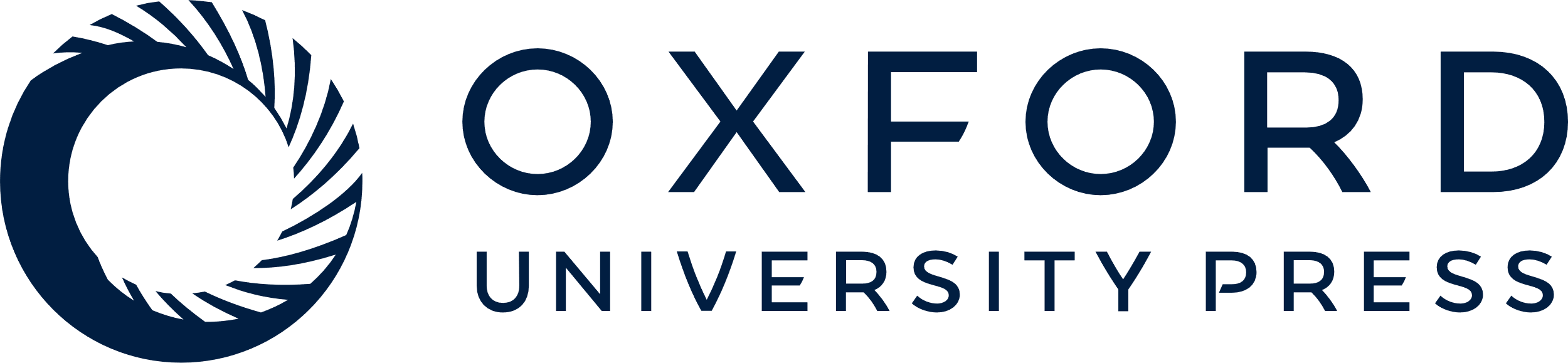 [Speaker Notes: FIGURE 8 Forest plot of randomized controlled trials investigating the effect of synbiotic supplementation on circulating IL-6 concentration, subgrouped by disease status. Pooled effect estimates (diamonds) for IL-6 are shown. Values are standardized mean differences with 95% CIs determined with the use of generic IV random-effects models. Heterogeneity was quantified by I2 at a significance of P < 0.10. IV, inverse variance; Std., standardized.


Unless provided in the caption above, the following copyright applies to the content of this slide: © 2017 American Society for Nutrition]